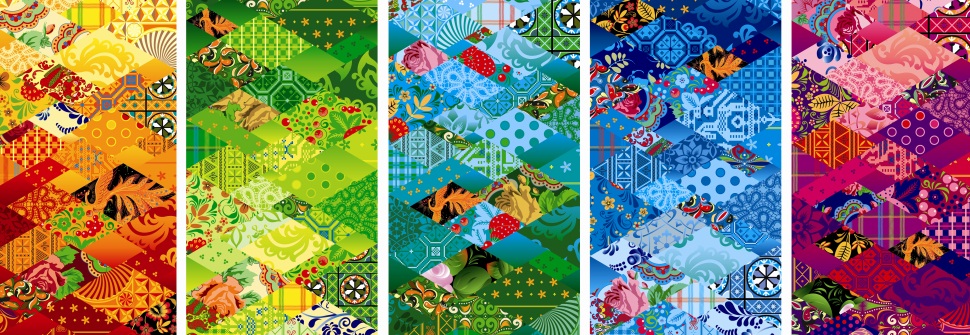 Всероссийский паралимпийский урок
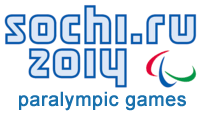 Учитель физической культуры
Константинова Ирина Алексеевна
МБОУ «Школа №6»
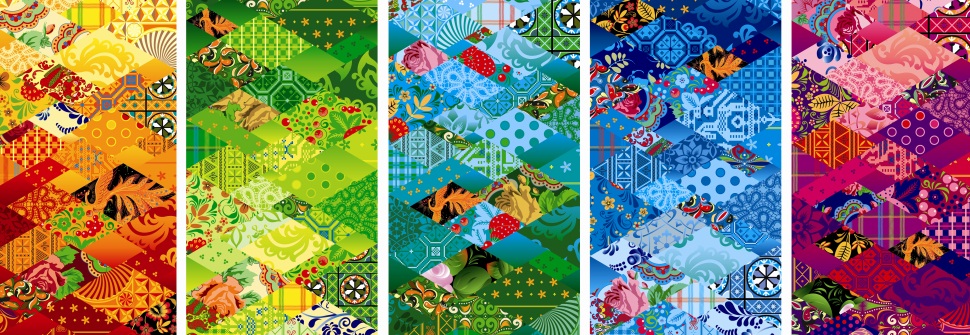 «Новое поколение
 должно стать олицетворением   не  только молодости,  но и приверженности  к здоровому образу жизни, спорту и олимпийским и паралимпийским ценностям»
 Дмитрий  Чернышенко
Мысляев Илья Сергеевич
спортсмен паралимпийц 
по настольному теннису
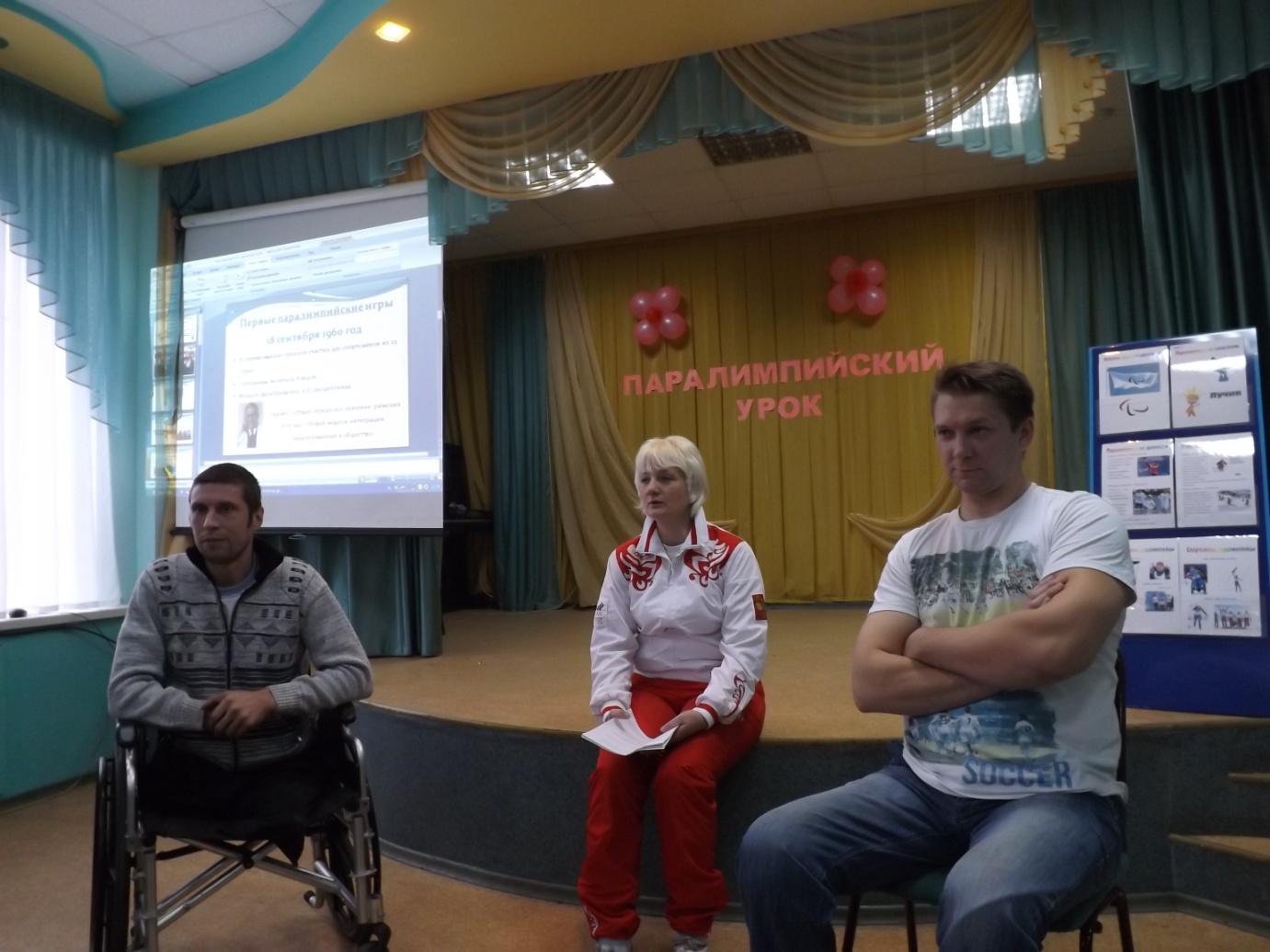 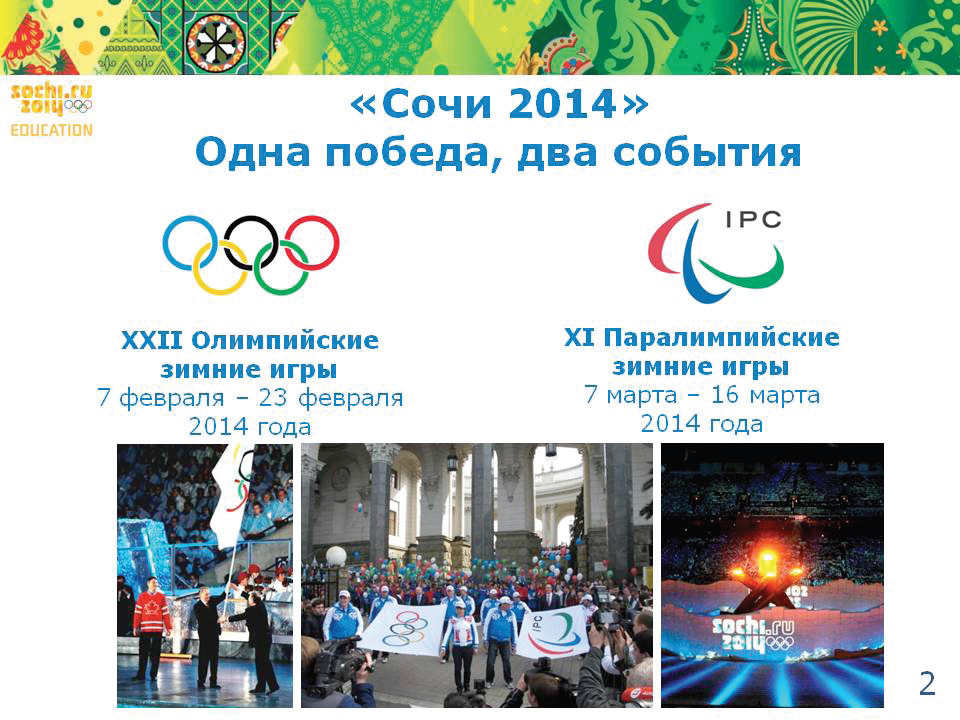 Паралимпийские игры – интересный вид
международных спортивных соревнований, в них принимают участие особые спортсмены – инвалиды
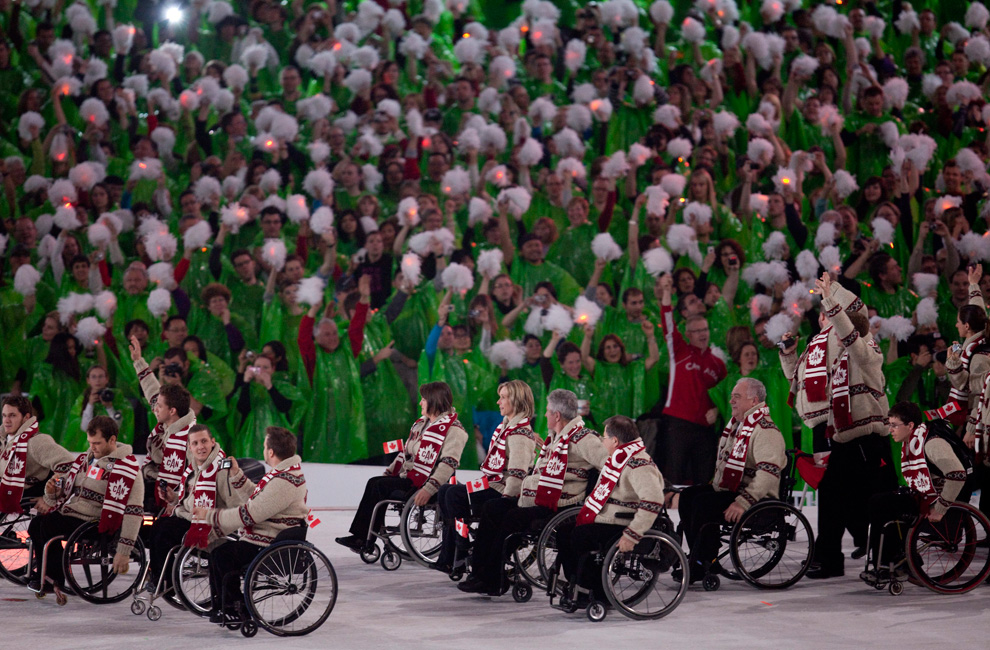 Паралимпийцы – яркий пример того, 
что  человеческие  возможности  безграничны.
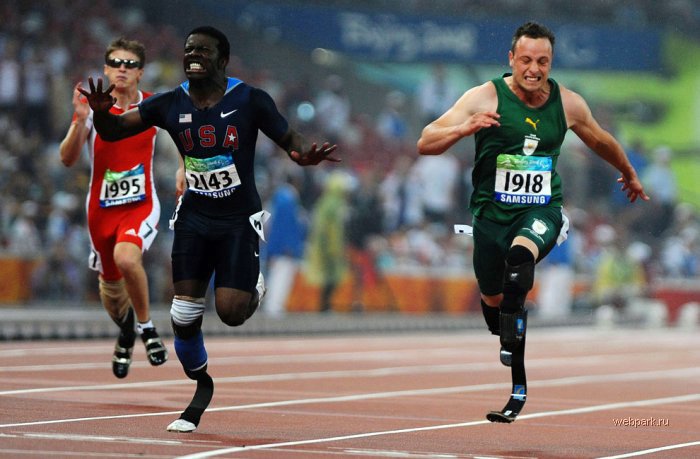 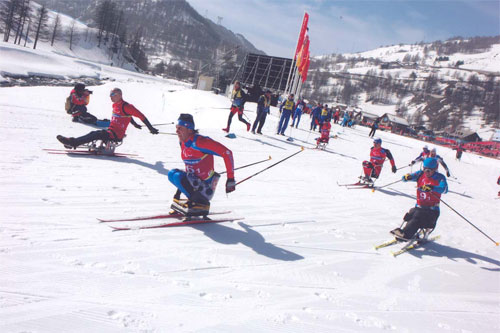 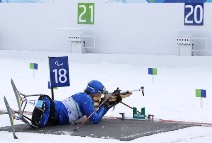 Людвиг  Гуттман
1899 - 1980
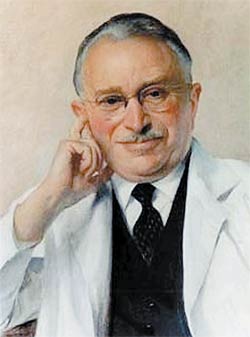 Людвиг  Гуттман определил значение римских игр как «Новой   модели интеграции  парализованных  в  общество»
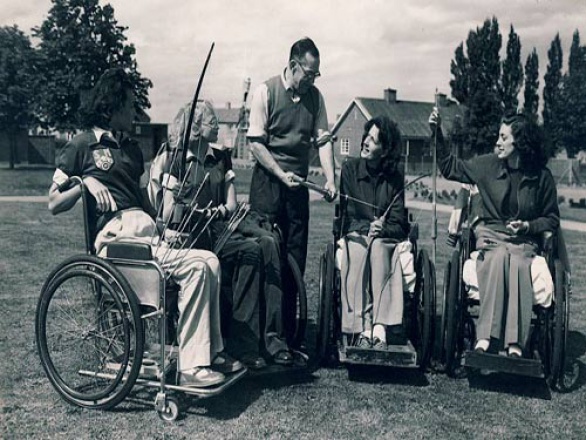 Гора Олимпия в Греции
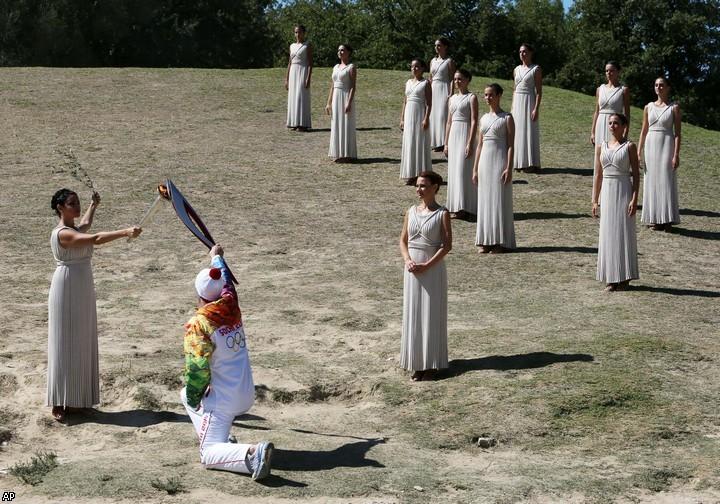 Первые  современные  олимпийские  игры
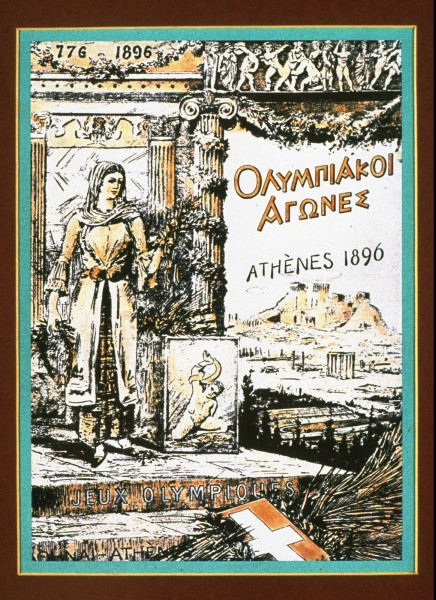 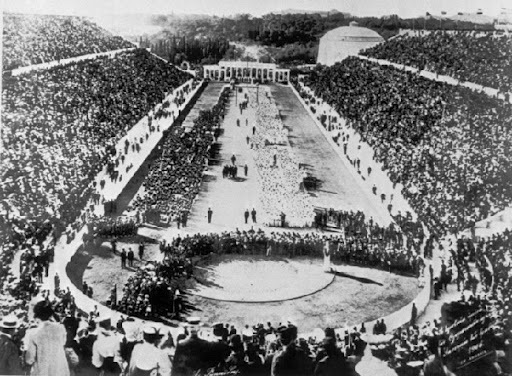 Эмблема  олимпийских и паралимпийских   игр
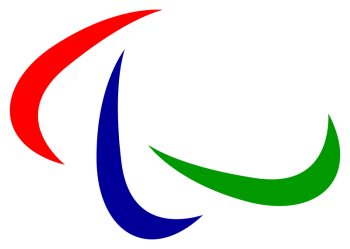 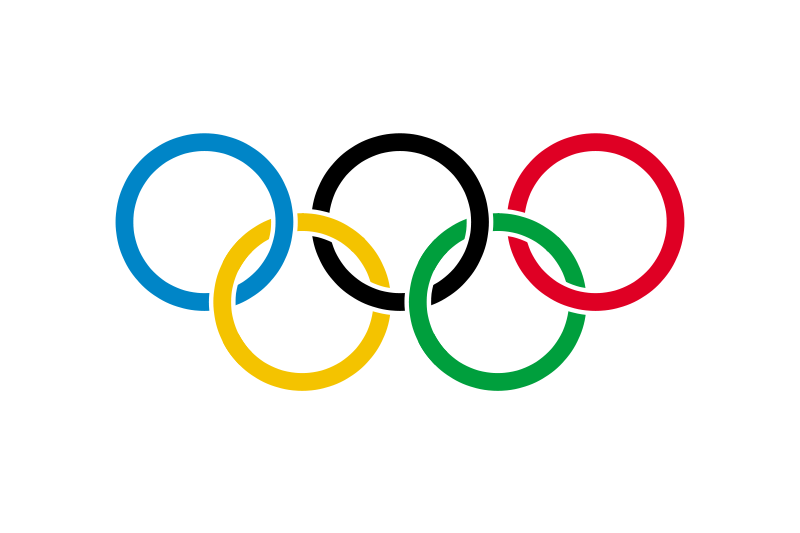 Паралимпийский   флаг
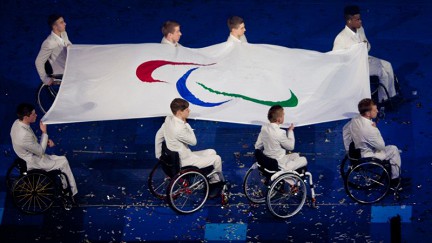 Паралимпийский   девиз
Дух  в  Движении 
Spirit   in Motion
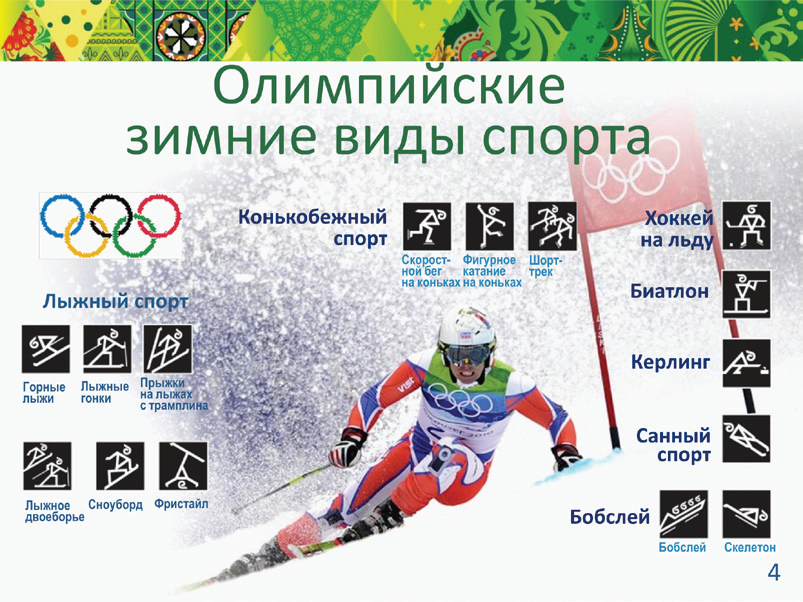 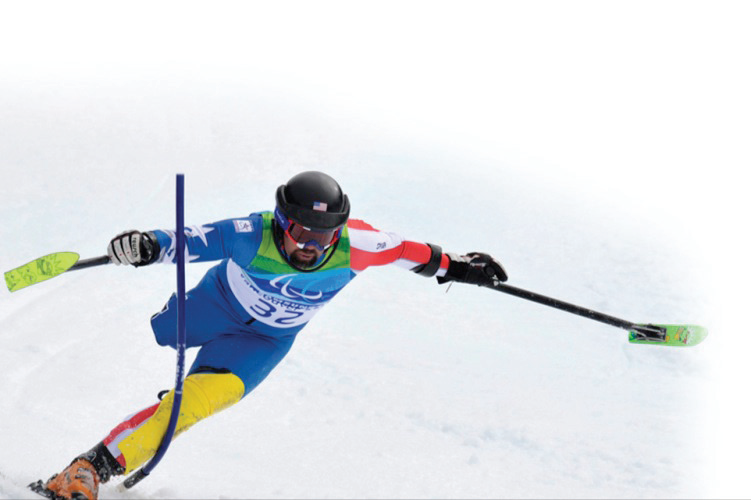 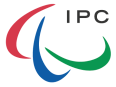 Паралимпийские 
 зимние   виды   спорта
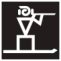 Биатлон
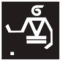 Следж-хоккей
на льду
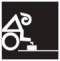 Керлинг на
колясках
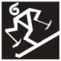 Горные
лыжи
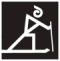 Лыжные
гонки
Паралимпийские   ценности
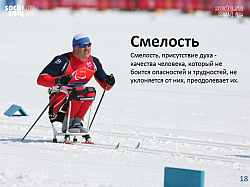 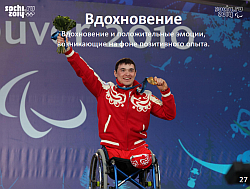 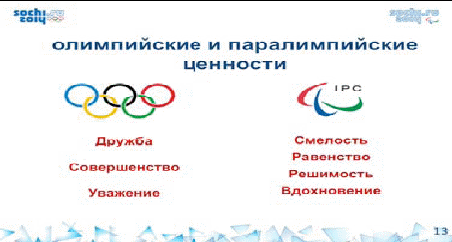 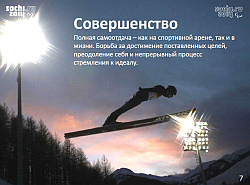 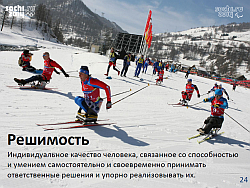 У Паралимпийских игр есть свои ценности, которые лучше всего описывают характер Паралимпийских игр. Они имеют большое значение для всех спортсменов. Паралимпийских ценностей четыре. Первая ценность – смелость. Смелость всегда нужна, чтобы сделать первый шаг. Вы наверняка знаете, как трудно решиться первый раз войти в холодную воду. Чтобы начать заниматься спортом, людям с инвалидностью тоже нужна смелость. Она  помогает  преодолевать препятствия и побеждать.
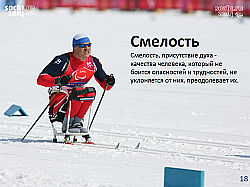 Вторая ценность – решимость. Решимость помогает спортсменам изо дня в день ходить на тренировки, терпеть боль и продолжать заниматься несмотря ни на что.
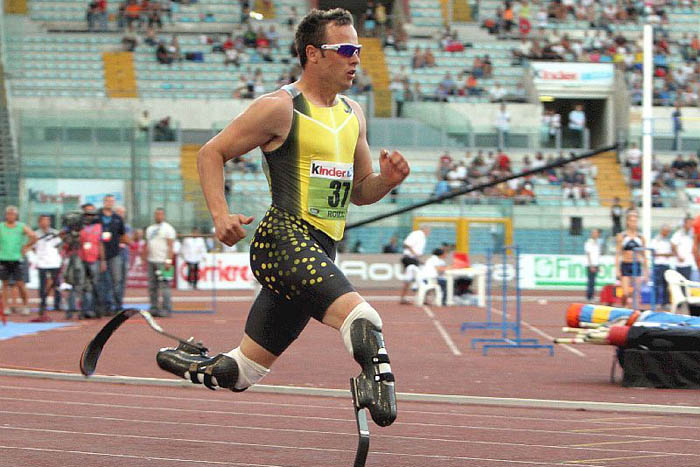 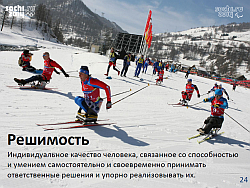 Часто, чтобы сделать что-то требуется особое настроение. Его называют вдохновением. Вдохновение помогает поэтам писать стихи, поварам готовить вкусные блюда, а паралимпийским спортсменам одерживать победы. Вдохновение – это третья ценность.
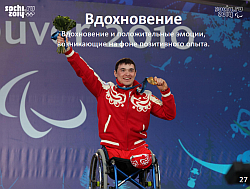 Четвертая  ценность – равенство. Равенство – одна из основных паралимпийских  ценностей, потому что паралимпийский спорт призван стирать границы и барьеры между людьми с инвалидностью и без инвалидности. Все люди разные, но все мы равны.
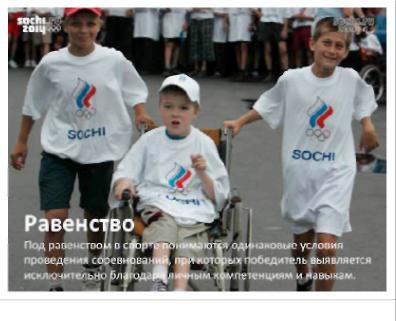 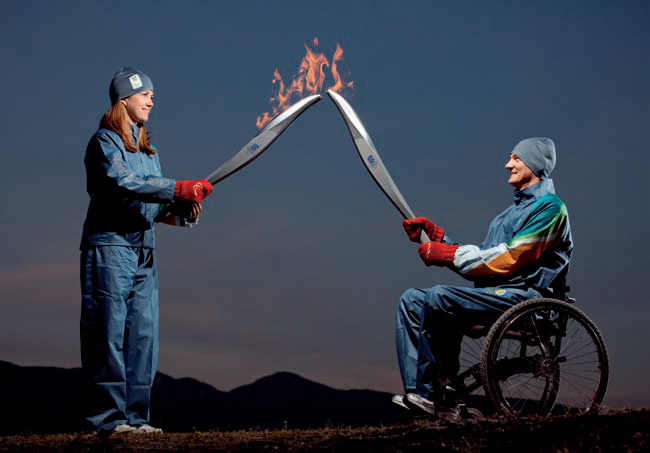 Смелость, Равенство, Решимость,
Вдохновение – ценности
Паралимпийского движения!
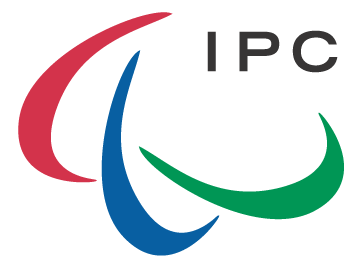 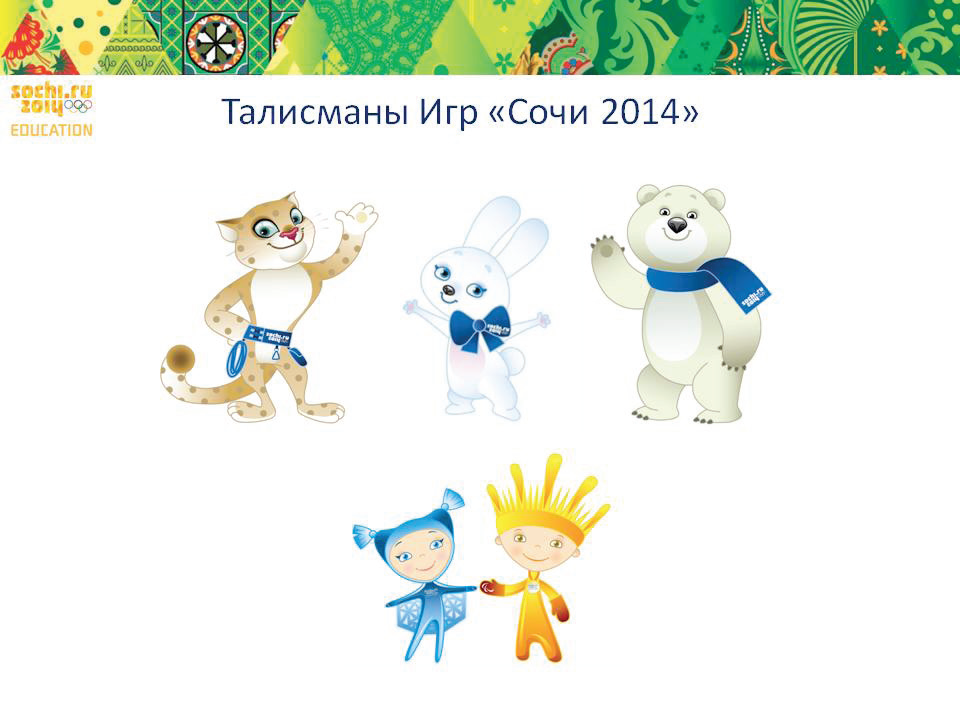 Зайка
Мишка
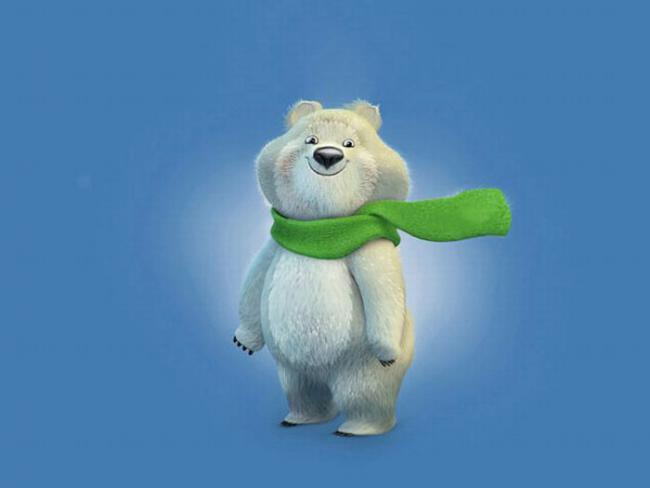 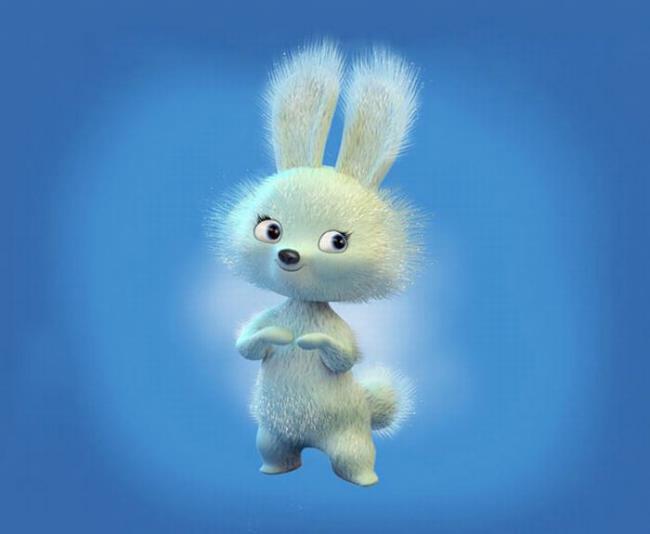 Леопард
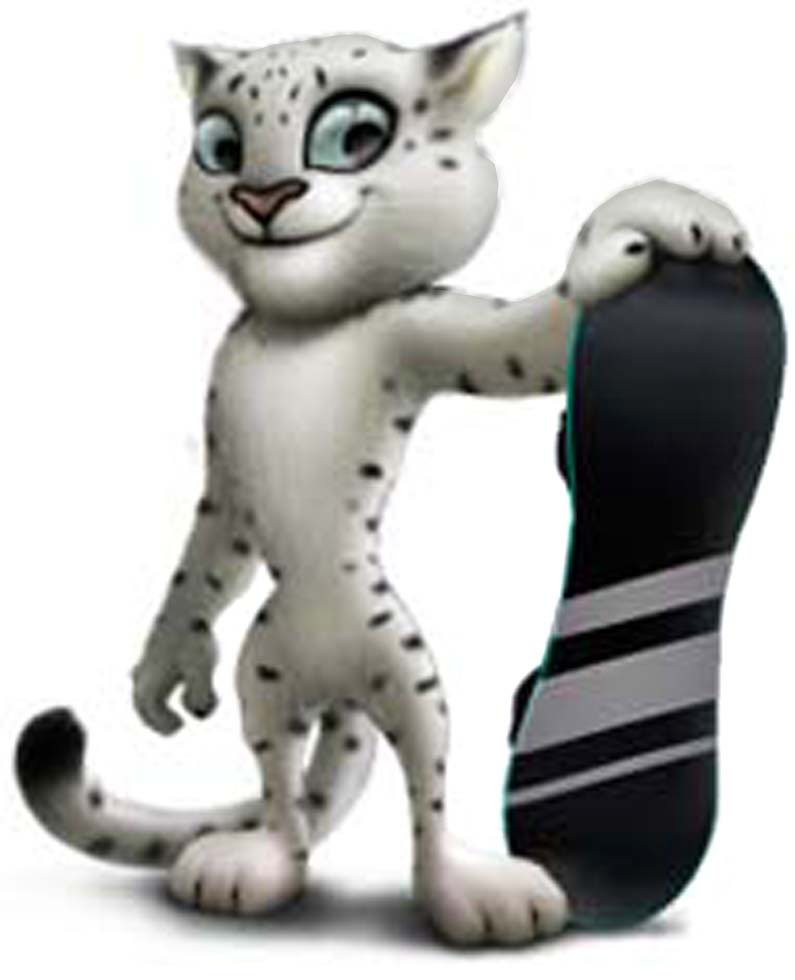 Лучик
Снежинка
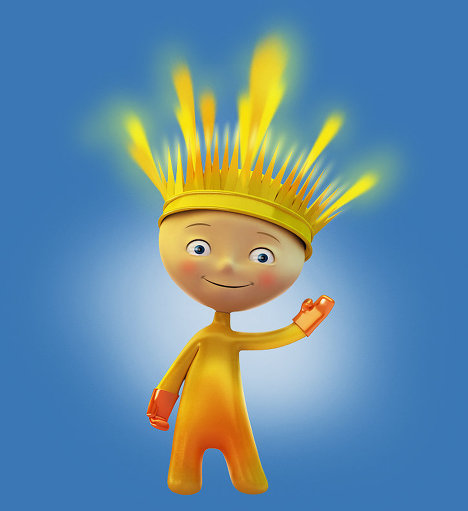 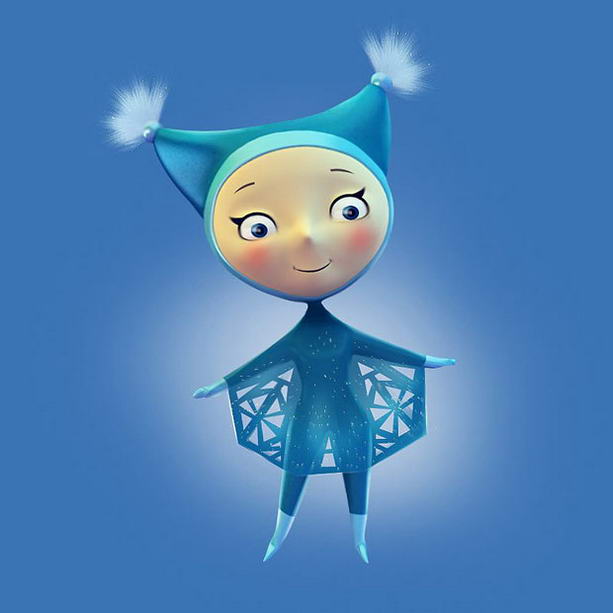 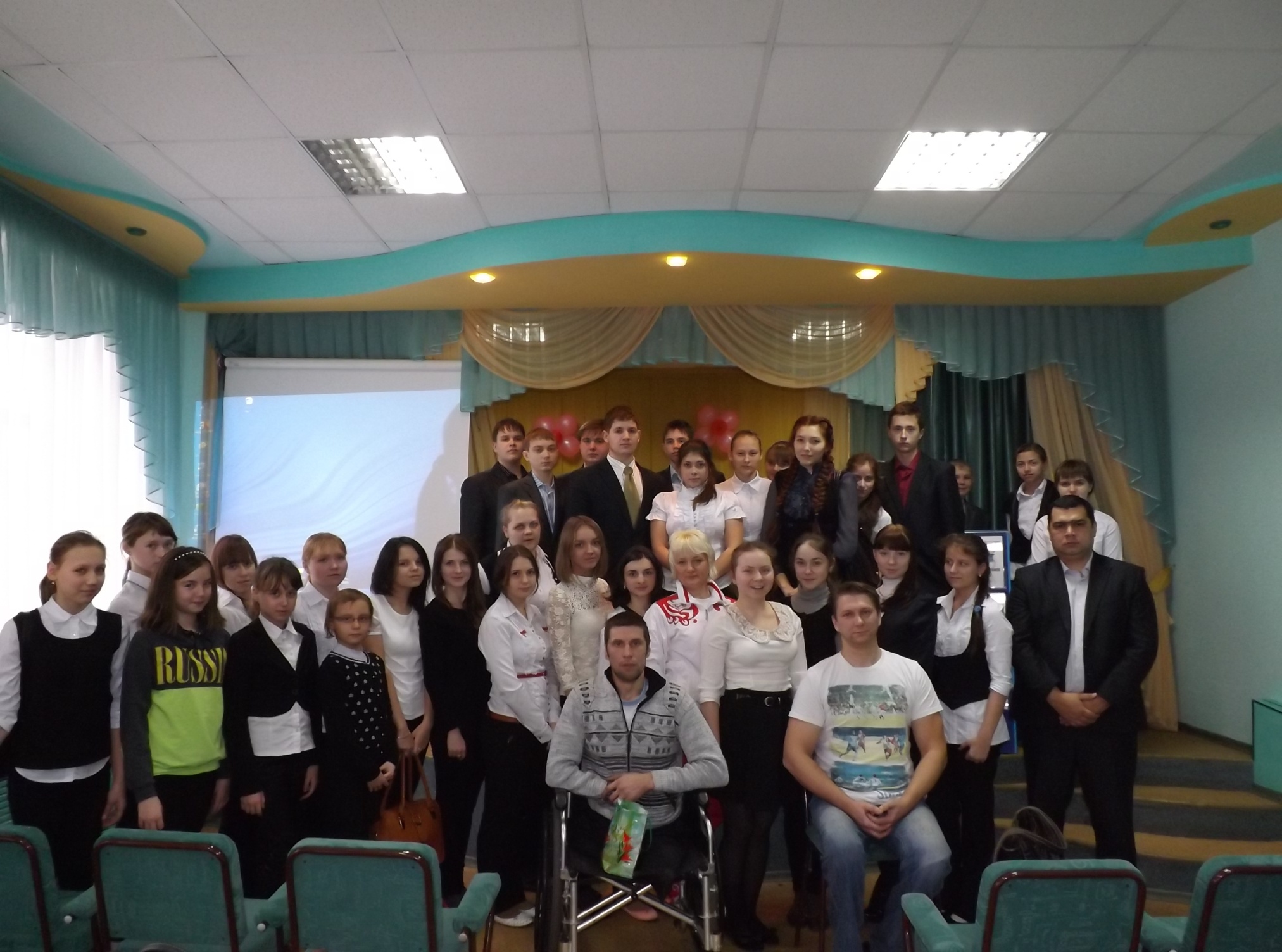 Спасибо 
за  внимание
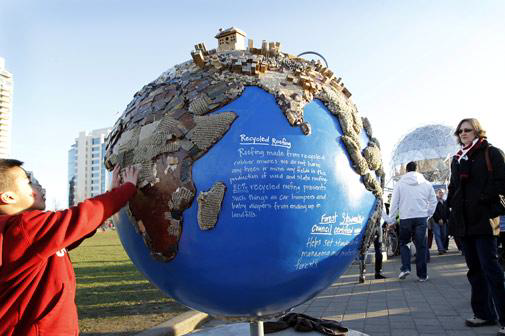